МАН ЮНІОР Дослідник Технік 2018
Повелителька бульбашок
Васильківський навчально-виховний комплекс «Загальноосвітня школа І-ІІІ ступенів – дошкільний навчальний заклад» № 4
Каденко Вікторія
 учениця 9 класу
Бондар Ірина Григорівна,
вчитель фізики, інформатики
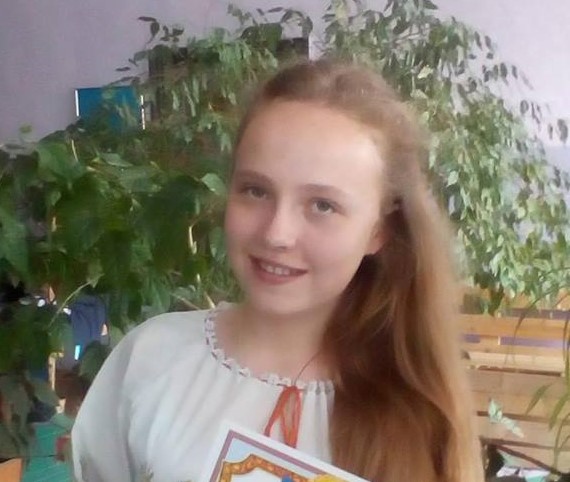 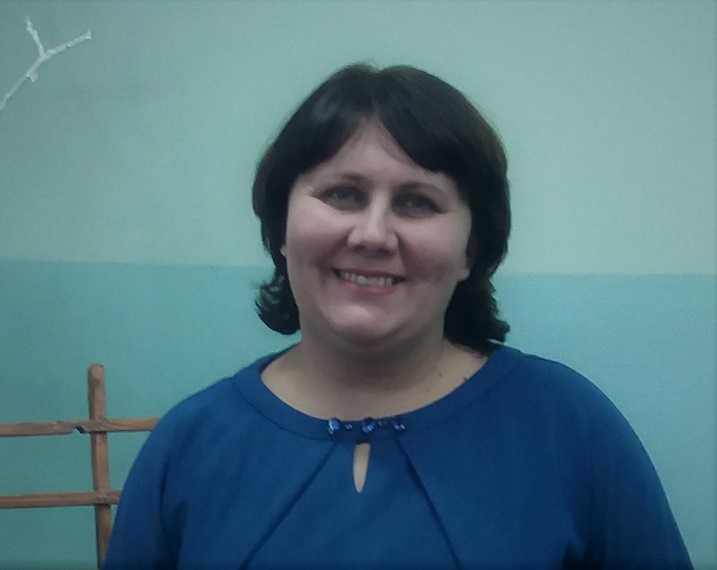 Мета. Змусити скляні пляшки надувати бульбашки.


Завдання дослідження.
Визначити умови за яких бульбашки надуваються та втягуються у скляну пляшку.
Спробувати надути в двох однакових пляшках однакові бульбашки.
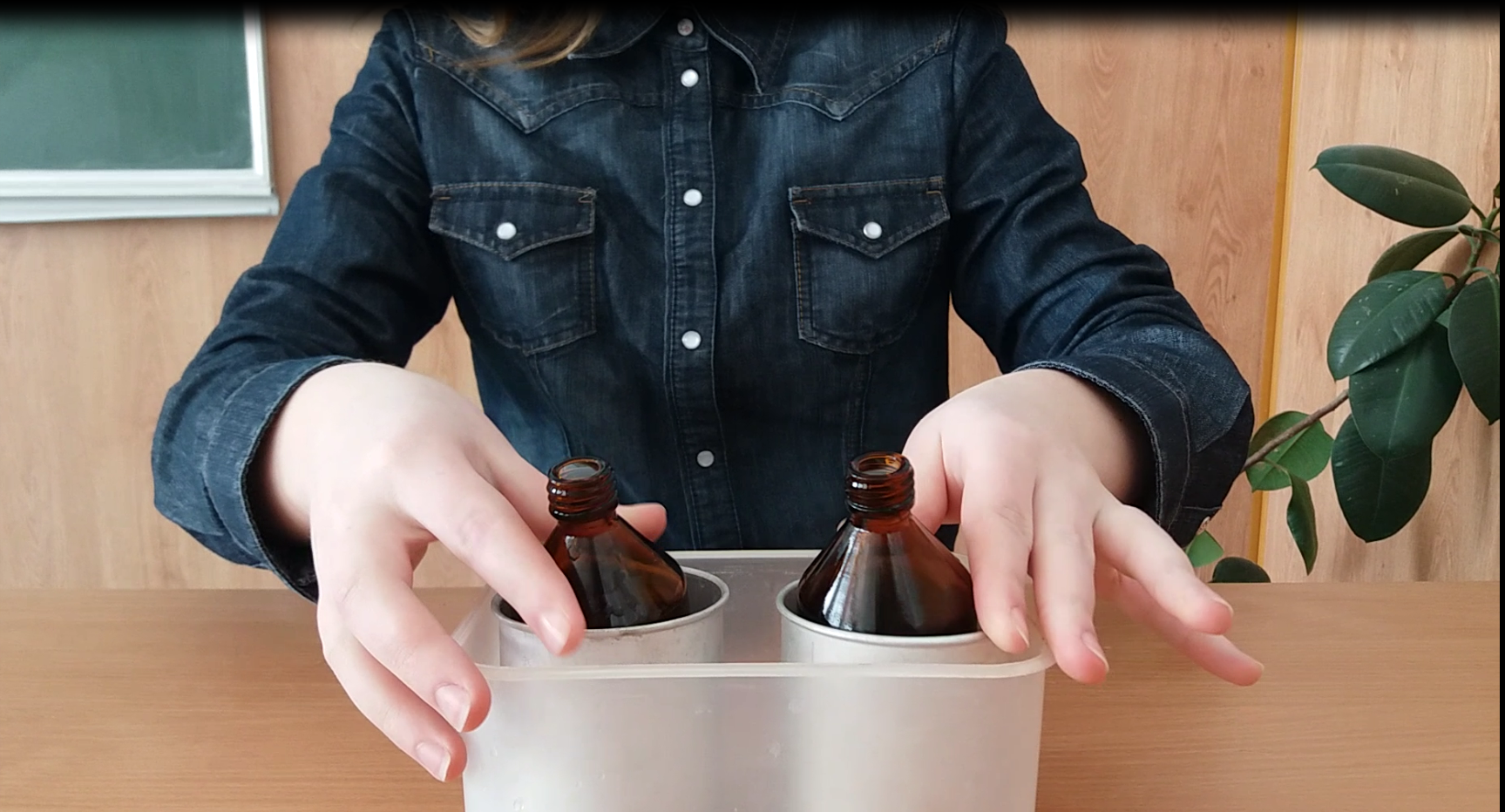 Мильні бульбашки,
 надуйтесь!
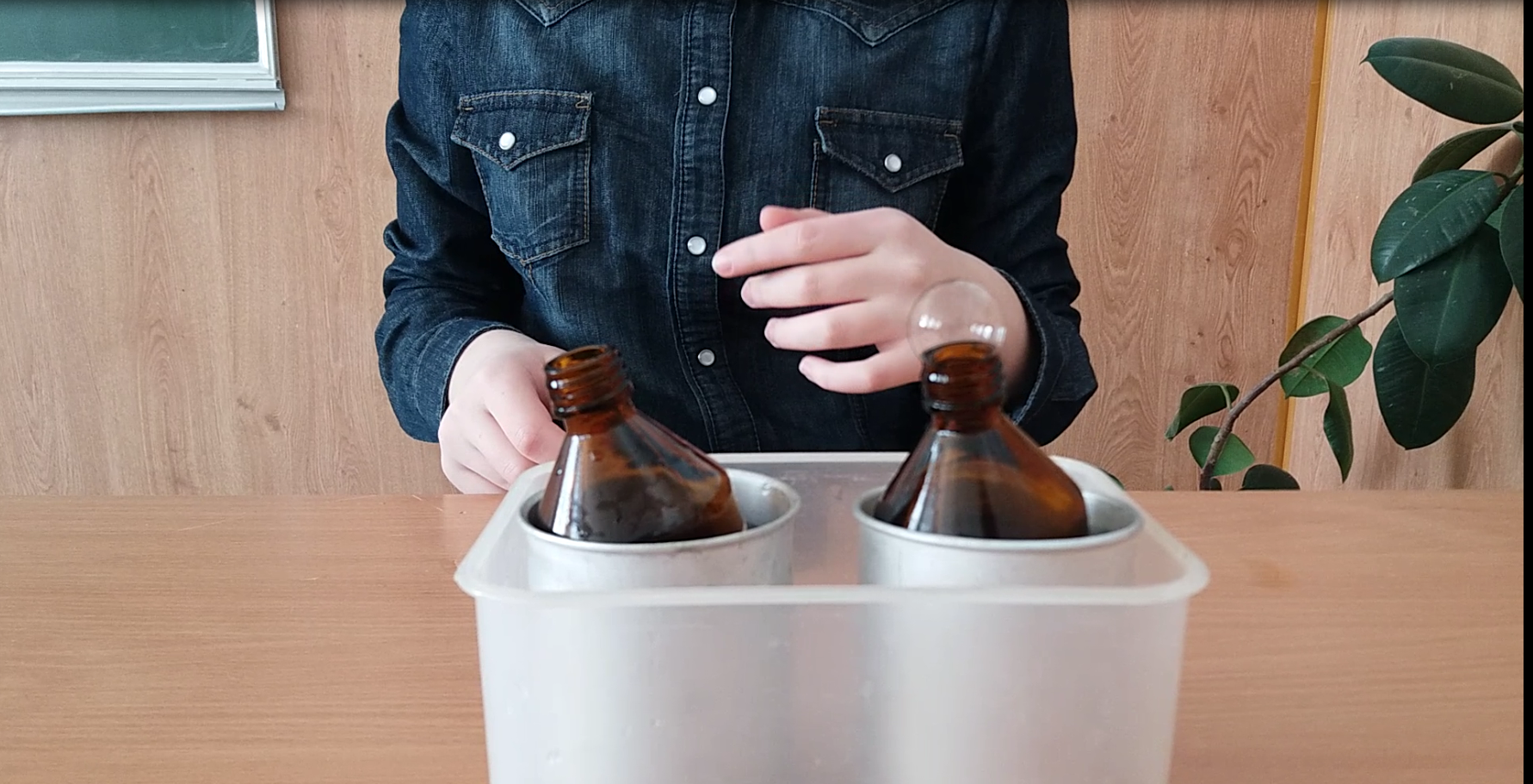 Щось не дуже.
1
2
холодна        гаряча
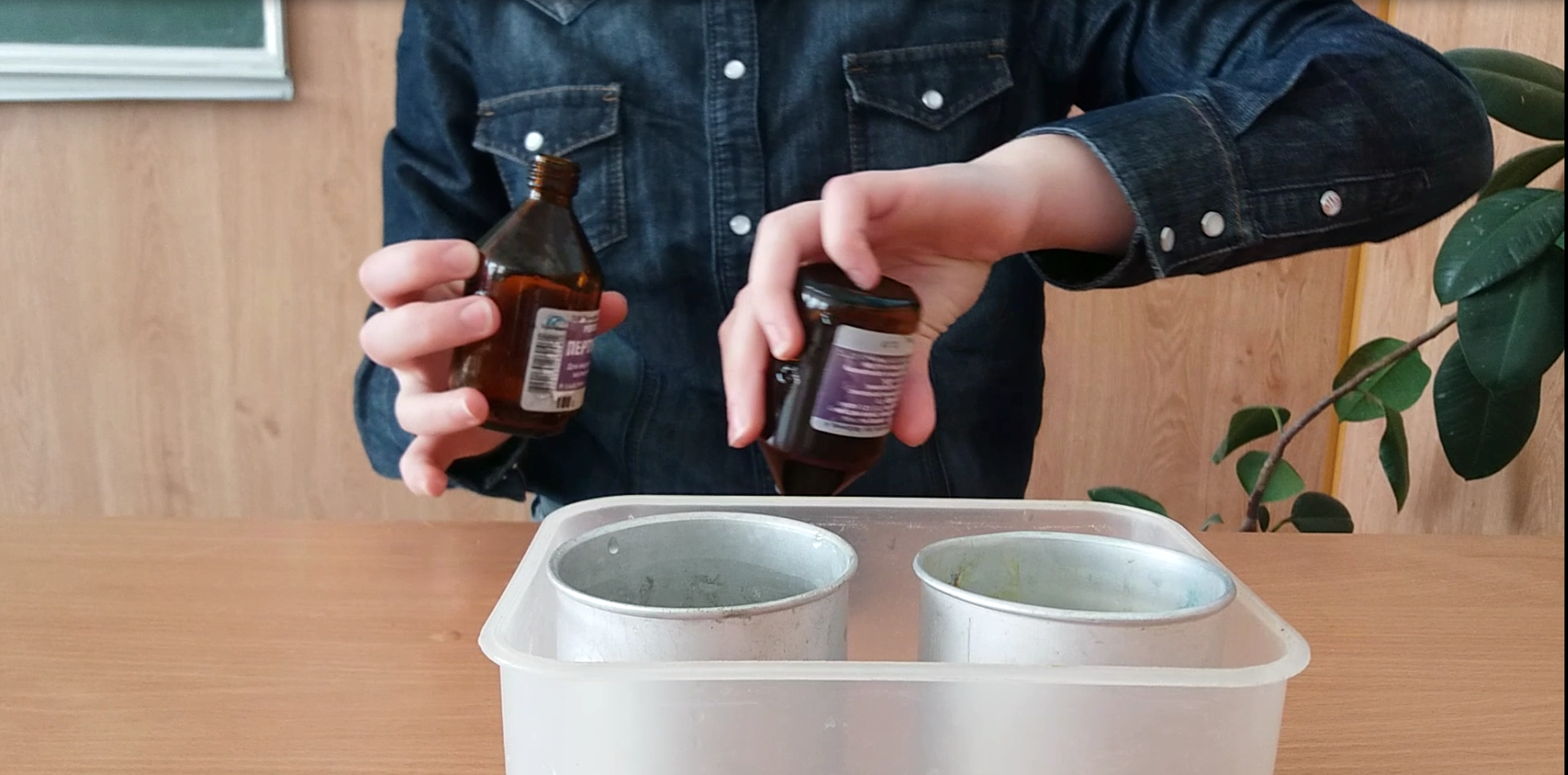 Поміняємо
місцями
1
2
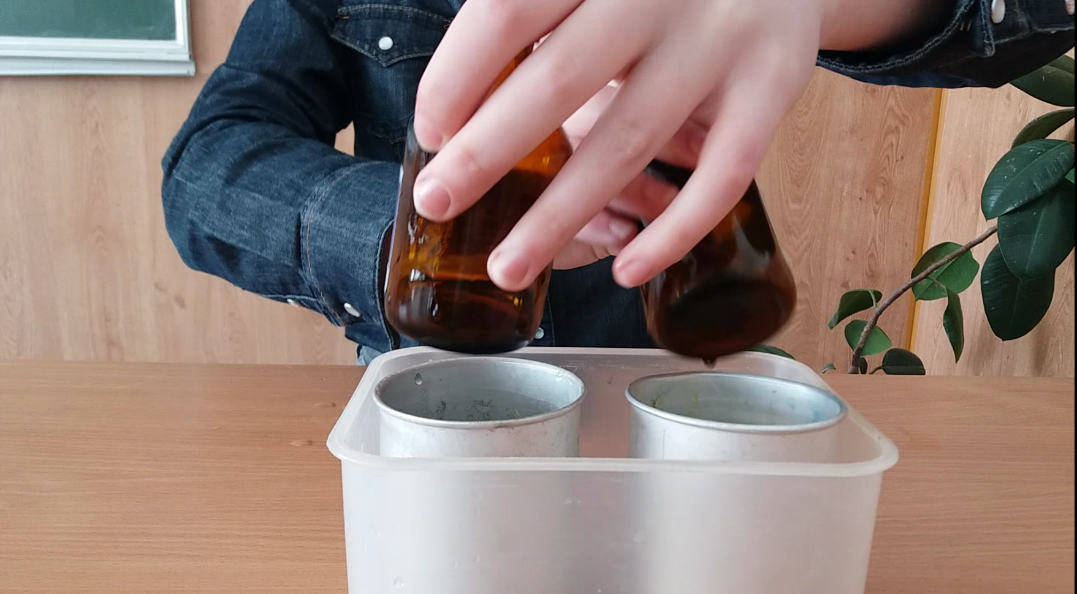 1
2
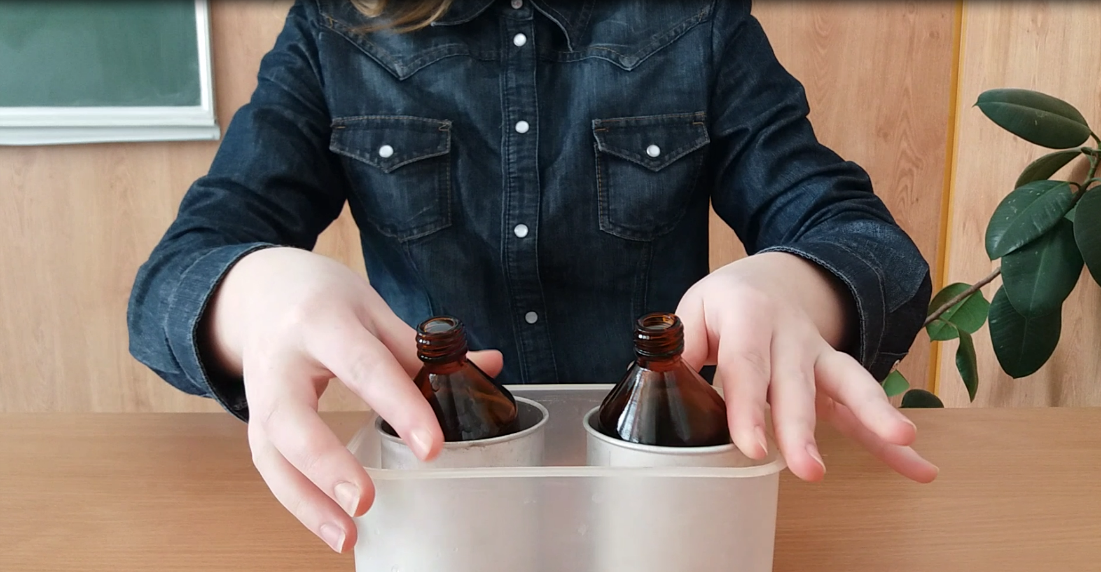 Мильні бульбашки,
 надуйтесь!
1
2
Мильні бульбашки, надуйтесь!
2
1
О, а № 2 втяглась, 
можна вважати, що надулась всередину.
Поміняємо місцями ще раз
1
2
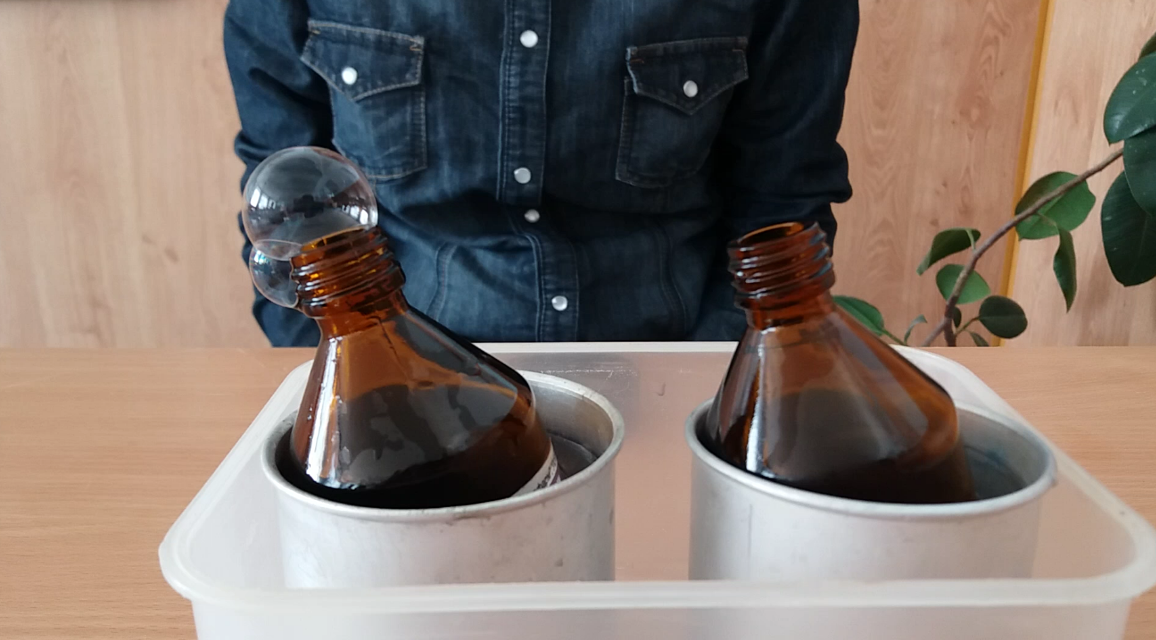 І у пляшці № 2 
Мильна плівка піднімається і…
Бульбашки
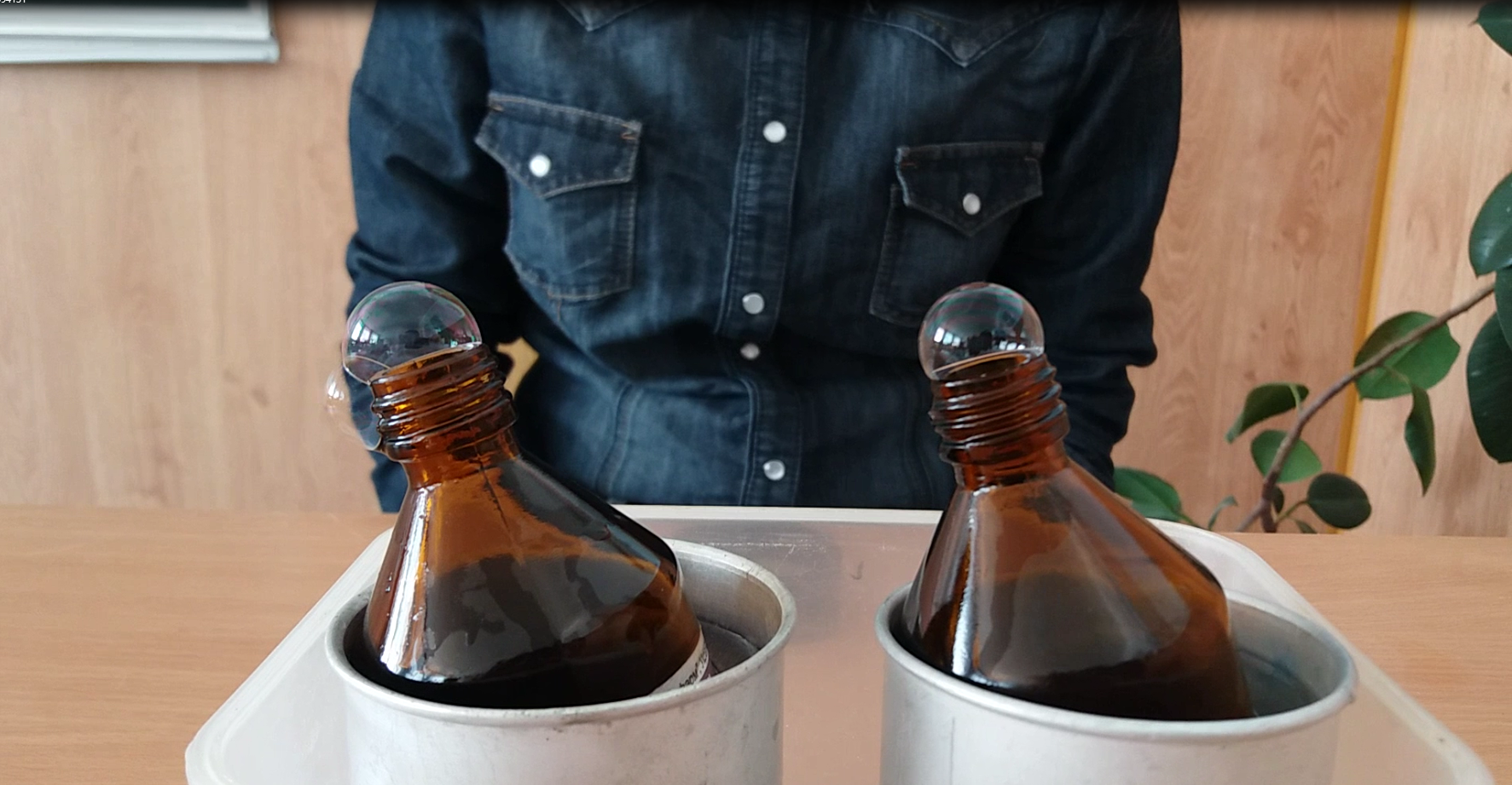 Однакові
Інструкція
для «повелителей мильних бульбашок»
Обладнання: дві однакові скляні пляшечки, ємності з гарячою та холодною водою, мильний розчин.
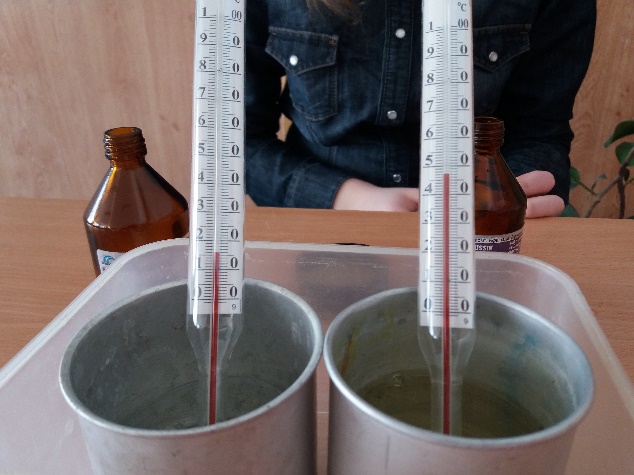 Підготувати гарячу (45ºС) та холодну (нижчу за кімнатну температуру) воду.
Опустити пляшки горлечками у мильний розчин, щоб утворилась плівка.
Опустити одну пляшку у гарячу, іншу у холодну воду. 
Здути мильні плівкиз горлечок, і знову опустити в мильний розчин.
Поміняти пляшечки місцями. Спостерігати.
Знову поміняти місцями.
Вітаємо! Ви стали «повелителем  мильних бульбашок»
ВЧІТЬСЯ, 
ЩОБ НЕ БУТИ «МИЛЬНОЮ БУЛЬБАШКОЮ»
Переглянути відео можна за посиланням https://youtu.be/JbKtxVisQ0g